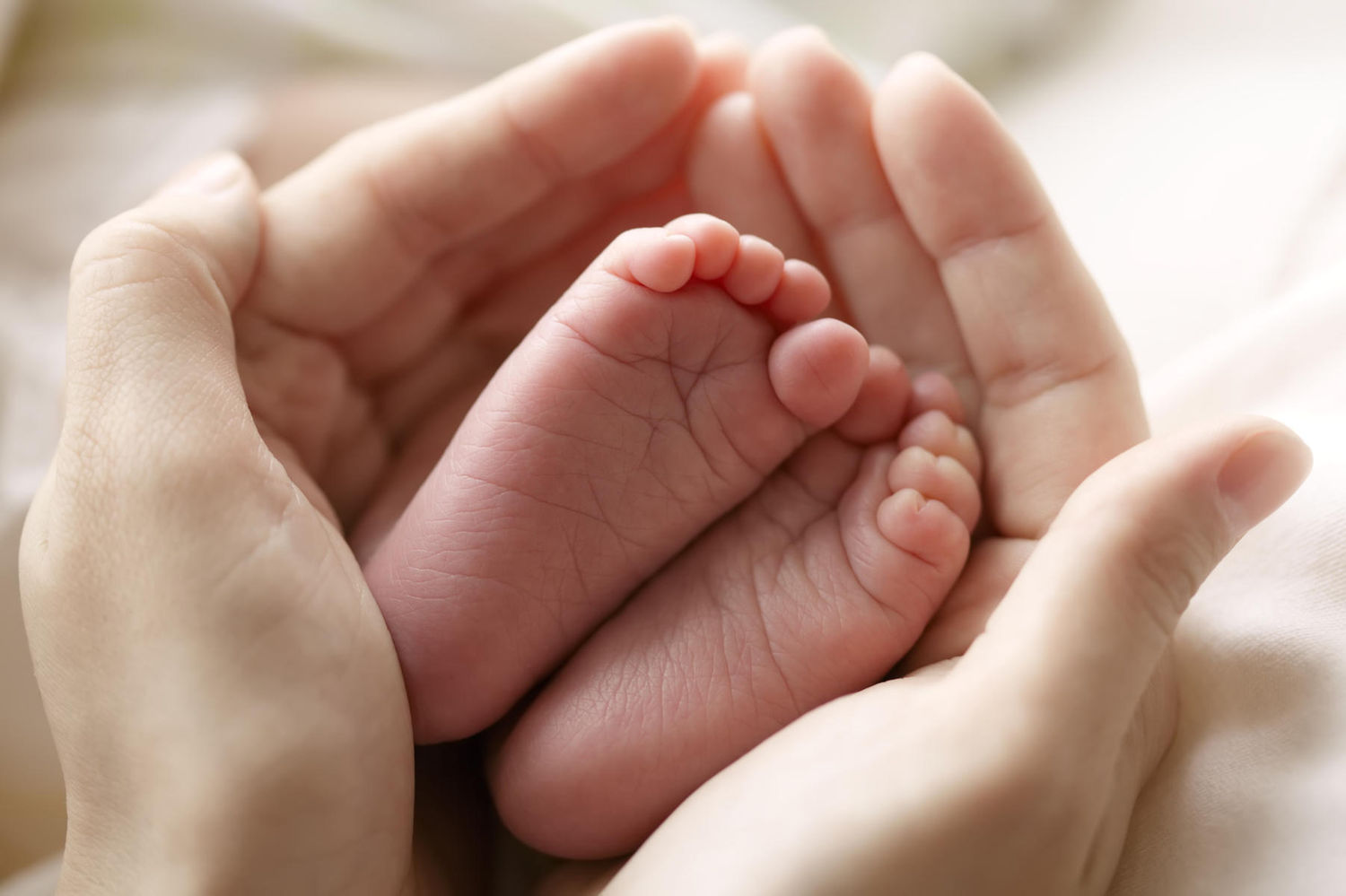 ODJEL GINEKOLOGIJE I PORODNIŠTVA
OPĆE BOLNICE ZABOK I
BOLNICE HRVATSKIH VETERANA

RODILIŠTE I RAĐAONICA 

INFORMACIJE ZA TRUDNICE, RODILJE I BABINJAČE!
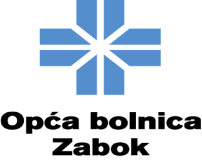 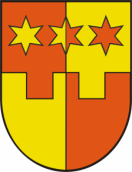 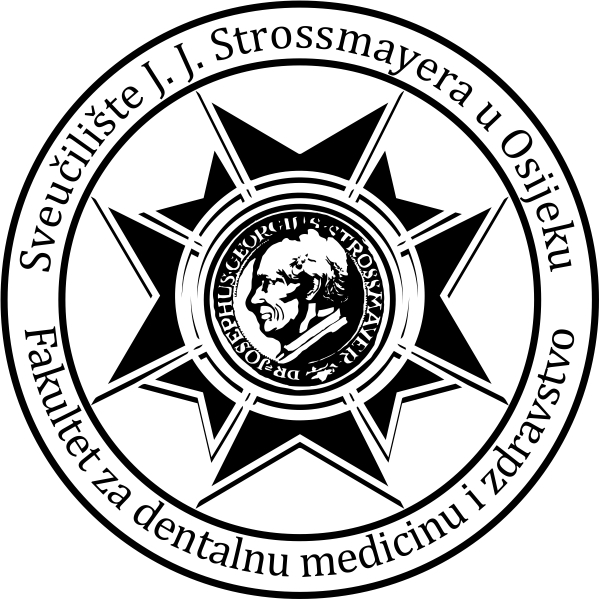 Naši kadrovski kapaciteti:
Rodilište i rađaonica Odjela ginekologije i porodništva Opće bolnice Zabok i bolnice hrvatskih veterana:

Kadrovi:
- Liječnici:
- 12 – liječnica i liječnika specijalista ginekologije i opstetricije
- 3 liječnice i liječnika na specijalizaciji iz ginekologije i opstetricije
- 4 liječnice subspecijalistice fetalne medicine
- 4 liječnika subspecijalista uroginekologije
- 3 liječnika subspecijalista ginekološke onkologije
Rodilište i rađaonica Odjela ginekologije i porodništva Opće bolnice Zabok i bolnice hrvatskih veterana:

Kadrovi:
- Primalje:
- magistre primaljstva:
- prvostupnice primaljstva:
- primalje pomoćnice:
Naši kadrovski kapaciteti:
Rodilište i rađaonica Odjela ginekologije i porodništva Opće bolnice Zabok i bolnice hrvatskih veterana:

Kadrovi:
- Medicinske sestre:
- magistre sestrinstva:
- prvostupnice sestrinstva:
- medicinske sestre:
Naši kadrovski kapaciteti:
Rodilište i rađaonica Odjela ginekologije i porodništva Opće bolnice Zabok i bolnice hrvatskih veterana:

- Skrb za novorođenčad je osigurana od strane dva subspecijalista neonatologije
- Za novorođenčad se 24 sata skrbe pedijatrice i pedijatri s Odjela pedijatrije Opće bolnice Zabok i bolnice hrvatskih veterana
Naši kadrovski kapaciteti:
Rodilište i rađaonica Odjela ginekologije i porodništva Opće bolnice Zabok i bolnice hrvatskih veterana:



- Kroz 24h dnevno rodilje imaju mogućnost donacije krvi iz pupkovine za Banku matičnih stanica – Ana Rukavina u Zagrebu
Donacija matičnih stanica krvi iz pupkovine 
Za Banku matičnih stanica Ana Rukavina
Rodilište i rađaonica Odjela ginekologije i porodništva Opće bolnice Zabok i bolnice hrvatskih veterana:

- POSJETE:
- Posjete trudnicama i babinjačama dozvoljene su svaki dan od 15-16 sati
Posjete u rodilištu
Rodilište i rađaonica Odjela ginekologije i porodništva Opće bolnice Zabok i bolnice hrvatskih veterana:

- INFORMACIJE:
- Informacije za trudnice, rodilje i babinjače mogu se dobiti od strane dežurnog liječnika, (ili ordinariusa, ukoliko je dostupan) svakog dana od 13.30-14 h, na tel. broju 049 204 215
Informacije u rodilištu
Rodilište i rađaonica Odjela ginekologije i porodništva Opće bolnice Zabok i bolnice hrvatskih veterana:

- Kontakti za konzultacije i informacije:

- 049 204 240 – Odjel Babinjača
- 049 204 240 – Informacije i konzultacije o dojenju
- 049 204 230 – Neonatologija – dječja soba
- 049 204 255 – Rađaonica
- 049 204 215 – Odjel fetalne medicine
- 049 204 215 – Odjel ginekologije
Kontakti za konzultacije i informacije
Rodilište i rađaonica Odjela ginekologije i porodništva Opće bolnice Zabok i bolnice hrvatskih veterana:

- Kontakti za informacije, naručivanje i konzultacije:
- 049 204 178 – Ginekološka ambulanta – naručivanje - 049 204 183 – subspecijalistička ambulanta za  
                          fetalnu medicinu – naručivanje
- 049 204 178 – subspecijalistička ambulanta za  
                          uroginekologiju – naručivanje
- 049 204 178 – subspecijalistička ambulanta za  
                          ginekološku onkologiju – naručivanje
- 049 204 181 – Ultrazvučna ambulanta – naručivanje
- Email: narucivanje.ginekologija@bolnica-zabok.hr
Kontakti za naručivanje
Preporuke za rodilište!
- Preporuke za dolazak i pripremu u Rodilište Opće bolnice Zabok i bolnice hrvatskih veterana

- Preporuča se svim trudnicama da se pripreme na vrijeme za boravak u rodilištu.

- Preporuča se da si pripreme torbu sa priborom za osnovne higijenske potrebe.
Preporuke za rodilište!
- Preporuča se da u torbi za rodilište bude slijedeće:

- Osnovni pribor za osobnu higijenu:
- Zubna pasta te četkica za zube ( četkica i pasta za zube)
- šampon i gel za tuširanje te češalj
- spavaćice, kućni ogrtač 
- papuče
- dva velika i dva mala ručnika
- nekoliko pamučnih gaćica i/ili nekoliko jednokratnih gaćica
- paket pamučnih uložaka
- pelene za novorođenče – jednokratne
Preporuke za rodilište!
- Preporuča se da u torbi za rodilište bude slijedeče:

- spavaćice, kućni ogrtač 
- papuče
- dva velika i dva mala ručnika
- nekoliko pamučnih gaćica i/ili nekoliko jednokratnih gaćica
- paket pamučnih uložaka
- pelene za novorođenče – jednokratne
Preporuke za rodilište!
- Preporuća se da trudnice imaju uvijek spremnu i pripremljenu kompletnu medicinsku dokumentaciju vezanu za aktualnu trudnoću, za prethodne trudnoće, kao na medicinska dokumentaciju vezane uz druge bolesti i stanja, pogotovo moguće kronične bolesti u anamnezi.
Preporuke za rodilište!
- Među medicinskom dokumentacijom obavezno je imati i nalaz: Kg, Rh  faktora te testova senzibilizacije kao i nalaz BHSGB rađenog oko 35 tjedna gestacije.
Preporuke za rodilište!
- Nakit i vrijednosne stvari ostaviti kod kuće !
Preporuke za rodilište!
- Preporuča se odstraniti prije dolaska u rodilište i lak sa noktiju.
Preporuke za rodilište!
Kada se treba javiti u rodilište?
Trudnice i rodilje se obavezno trebaju javiti u rodilište:

- kod pojave trudova 
- kada primijete otjecanje plodove vode
- kada imaju bilo kakve nedoumice oko trudnoće,   
  pogotovo u koliko primijete slabije micanje 
  djeteta ili da im se dijete ne miče
Preporuke za rodilište!
Kada se treba javiti u rodilište?
Trudnice i rodilje se obavezno trebaju javiti u rodilište:

- kada nisu sigurne da li im je počeo porod
- kod pojave bilo kakvog krvarenja
- kada ih liječnik upućuje u bolnicu
Preporuke za rodilište!
Prijem u rodilište – preporuke!
Prilikom dolaska u bolnicu javljate se u prijemnu  ambulantu gdje se otvara povijest bolesti sa općim  podacima i podacima o vašoj trudnoći
Mjeri se tlak, CTG, temperatura
Ginekološki pregled, ultrazvuk i pregled plodove  vode obavlja liječnik
Ukoliko je porod počeo pripremate se za rađaonicu  ili se smještate na odjel - ginekologije
Preporuke za rodilište!
Prijem u rodilište 
– priprema rodilja!
- kod prijema u rodilištu pristupa se ginekološkom pregledu te UZV-om provjerava namještaj djeteta te se trudnice i rodilje CTG monitorira 
- uzimaju se anamnestički podatci od rodilje te se provjerava i kompletira medicinska dokumentacija
Preporuke za rodilište!
Prijem u rodilište 
– priprema rodilja!
- u dogovoru s rodiljom, kod ispunjenih opstetričkih
preduvjeta za  prijem u rađaonicu rodilja se u dogovoru s liječnikom i primaljama priprema za porod
Preporuke za rodilište!
Prijem u rodilište 
– priprema rodilja!
- u dogovoru s rodiljom, kod još nisu ispunjeni preduvjeti za  prijem u rađaonicu trudnica se u dogovoru s liječnikom i primaljama smješta u predrađaonicu te se CTG monitorira
Preporuke za rodilište!
Boravak u rađaonici!
Tijekom boravka u rađaonici tijekom 24 sata za rodilju se skrbe:
- dvije primalje i dva liječnika specijalsita ginekologije i opstetricije
Preporuke za rodilište!
Boravak u rađaonici!
Tijekom boravka u rađaonici liječnici i primalje kontinuirano nadziru i educiraju rodilju
Preporuke za rodilište!
Boravak u rađaonici!
- Tijekom boravka u rađaonici omogućeno je prisustvovanje pratnje na porodu
- Preporuča se prethodno trudnice i pratnja prođu besplatan trudnički tečaj u našoj bolnici – narudžbe na telefon 049 204 203 – glavna sestra odjela
Preporuke za rodilište!
Boravak u rađaonici!
- Tijekom boravka u rodilištu implementiraju se smjernice programa rodilište prijatelj majki i djece
- u dogovoru s primaljama i liječnikom rodilje mogu piti vodu tijekom poroda
Preporuke za rodilište!
Boravak u rađaonici!
- Uzimanje krvi iz pupkovine za donaciju matičnih stanica zaklade Ana Rukavina
- Imamo educirano osoblje koje na vaš zahtjev može uzeti krv iz pupkovine neposredno nakon poroda za donaciju matičnih stanica zaklade Ana Rukavina
- spomenutom donacijom rodilje i osoblje rodilišta čine iznimno humano djelo, koje može spasiti ljudske živote te Vam unaprijed čestitamo i zahvaljujemo na Vašoj donaciji!
Preporuke za rodilište!
Boravak u rađaonici!
- Primalje i liječnici kontinuirano skrbe za rodilju
- osoblje rodilišta je u svakom trenutku na usluzi rodiljama
- osoblje tijekom boravka u rađaonici kontinuirano komunicira sa rodiljom i daje joj upute za što ugodniji tijek poroda, poglavito u pogledu relaksacije i pravilnog disanja
Preporuke za rodilište!
Boravak u rađaonici!
- Obezboljavanje poroda primjenom Dušičnog oksidula (Donopa)
- Svaka rodilja, u koliko zadovoljava opstetričke preduvjete, ima mogućnost primjene obezboljavanja poroda Dušičnim oksidulom (Donopa)
- Spomenuta metoda obezboljavanja je u indiciranim slučajevima vrlo učinkovita i značajno pomaže kod obezboljavanja poroda
Preporuke za rodilište!
Boravak u rađaonici!
- Obezboljavanje poroda primjenom Epiduralne analgezije
- U slučaju ispunjavanja opstetričkih preduvjeta, te dogovora sa anesteziološkom službom, u mogućnosti smo primijeniti i obezboljavanje poroda Epiduralnom analgezijom
Preporuke za rodilište!
Boravak u rađaonici!
- Obezboljavanje poroda primjenom Epiduralne analgezije
- Za primjenu epiduralne analgezije preporuča se prethodni dogovor i planiranje u ambulanti za fetalnu medicinu naše bolnice
- Spomenuta metoda obezboljavanja je u indiciranim slučajevima vrlo učinkovita i značajno pomaže kod obezboljavanja poroda
Preporuke za rodilište!
Boravak u rađaonici!
- Medicinsko obezboljavanje poroda i primjena Infuzija uterotonika te medicinske intervencije u porodu i nakon poroda
- Sve spomenute intervencije provode se u dogovoru i uz pristanak rodilje
- u tijeku poroda rodilje su na CTG monitoringu djeteta, kojim se prati stanje djeteta i status trudnova
Preporuke za rodilište!
Boravak u rađaonici!
- Medicinsko obezboljavanje poroda i primjena Infuzija uterotonika te medicinske intervencije u porodu i nakon poroda
- Sve spomenute intervencije provode se u dogovoru i uz pristanak rodilje
- Opstetrički vaginalni pregledi se u pravilu provode radi procjene napredovanja poroda te je preporuka da isti nisu pre česti
Preporuke za rodilište!
Boravak u rađaonici!
- Medicinsko obezboljavanje poroda i primjena Infuzija uterotonika te medicinske intervencije u porodu i nakon poroda
- Amniotomija (prokidanje plodovih ovoja) provodi se u dogovoru s pacijenticom kod zadovoljenih opstetričkih preduvjeta radi indukcije poroda
- Medikamentozno obezboljavanje poroda provodi se u dogovoru s pacijenticom kod ispunjenih opstetričkih preduvjeta
Preporuke za rodilište!
Boravak u rađaonici!
- Opstetričke operacije
- Epiziotomia (urezivanje međice u porodu kod vaginalnog poroda) u našem rodilištu ne provodi se rutinski već strogo selektivno kod opstetričkih indikacija
- Učestalost epiziotomija je u našem rodilištu  %
Preporuke za rodilište!
Boravak u rađaonici!
- Opstetričke operacije
- Po porodu se od strane liječnika i primalja revidira vanjsko spolovilo, rodnica i vrat maternice kao i fundus maternice te posteljica sa plodovim ovojoma
- u slučaju indikacija u dogovoru s pacijenticom provodi se zbrinjavanje ozljeda porođajnog kanala rodilje kao i tretman zaostalih dijelova posteljice
Preporuke za rodilište!
Boravak u rađaonici!
- Boravak u rađaonici nakon poroda
- Po vaginalnom porodu pacijentice ostaju dva sata u rađaonici
- Tijekom tog vremena kontrolira se vaginalno krvarenje, vitalni parametri i opsće stanje pacijentice te fundus uterusa
Preporuke za rodilište!
Boravak u rađaonici!
- Boravak u rađaonici nakon poroda
- Po vaginalnom porodu pacijentice ostaju dva sata u rađaonici
- Tijekom spomenutog perioda odmah po porodu se novorođenče stavlja na prsa (postupak “Koža na kožu”) kako bi se što prije i kvalitetnije stimuliralo dojenjeg poroda Po porodu se od strane liječnika i primalja revidira vanjsko spolovilo, rodnica i vrat maternice kao i fundus maternice te posteljica sa plodovim ovojoma
Preporuke za rodilište!
Boravak u rađaonici!
- Boravak u rađaonici nakon poroda
- Po vaginalnom porodu pacijentice ostaju dva sata u rađaonici
- Tijekom spomenutog perioda odmah po porodu se novorođenče stavlja na prsa (postupak “Koža na kožu”) kako bi se što prije i kvalitetnije stimuliralo dojenjeg poroda
Preporuke za rodilište!
Boravak u rađaonici!
- Boravak u rađaonici nakon poroda
- Po vaginalnom porodu pacijentice ostaju dva sata u rađaonici
- Nakon urednog razdoblja od sva sata nakon poroda pacijentica se smješta na Odjel babinjača gdje boravi u sobi zajedno sa svojim novorođenčetom (Rooming – in) kroz cijelo vrijeme boravka u rodilištu
Preporuke za rodilište!
Boravak na odjelu babinjača 
nakon poroda!
- Boravak u rađaonici nakon poroda
- Po vaginalnom porodu pacijentice ostaju dva sata u rađaonici
- Nakon urednog razdoblja od sva sata nakon poroda pacijentica se smješta na Odjel babinjača gdje boravi u sobi zajedno sa svojim novorođenčetom (Rooming – in) kroz cijelo vrijeme boravka u rodilištu
Preporuke za rodilište!
Boravak na odjelu babinjača 
nakon poroda!
- Po vaginalnom porodu pacijentice ostaju dva sata u rađaonici
- Nakon urednog razdoblja od sva sata nakon poroda pacijentica se smješta na Odjel babinjača gdje boravi u sobi zajedno sa svojim novorođenčetom (Rooming – in) kroz cijelo vrijeme boravka u rodilištu
Preporuke za rodilište!
Boravak na odjelu babinjača 
nakon poroda!
- Smještaj na odjelu osiguran je najčešće u dvokrevetnim sobama
- Od strane primalja kontinuirano se provodi kontrola poslijeporođajnog krvarenja, mokrenja, stolice i drugih vitalnih pokazatelja, uključujući i mjerenje tjelesne temperature i vrijednosti krvnog tlaka
Nakon poroda Nakon dva sata od poroda prebacujete se na odjel-  rodilišta
Sobe na odjelu su dvokrevetne
Dozvoljena je upotreba mobitela s izuzetkom u vrijeme  vizite
Nastavlja se kontrola krvarenja i mokrenja
Omogućen rooming – in,	boravak novorođenčadi i  majki 24h zajedno
Potpuna uspostava dojenja
Pruža se adekvatna pomoć u svezi problema koji se  mogu pojaviti vezano uz dojenje
Preporuke za rodilište!
Boravak na odjelu babinjača 
nakon poroda!
- Komunikacija pacijentica s obitelji i posjede tu definirani i omogučeni prema slijedečoj satnici:
- Za vrijeme boravka na odjelu pacijentice nemaju ograničenja upotrebe mobilnih uređaja
Preporuke za rodilište!
Boravak na odjelu babinjača 
nakon poroda!
- Velika pažnja posvećuje se dojenju i radi toga je osoblje odjela 24 sata na raspolaganju pacijenticama, kako bi se što prije uspostavilo dojenje i u slučaju potrebe odmah interveniralo kod bilo kakvih problema vezanih uz dojenje
Preporuke za rodilište!
Boravak na odjelu babinjača 
nakon poroda!
- Propagira se dojenje u potpunosi kao najbolja i najkvalitetnija hrana za novorođenče i strogo se pridržava pravilnik o zabrani reklamiranja nadomjestaka majčinog mlijeka
- I nakon otpusta pacijentice se mogu kaviti radi konzultacije i savjeta okok dojenja na telefone: 049 204 240 i 049 204 230
Preporuke za rodilište!
Boravak na odjelu babinjača 
nakon poroda!
- Liječničke vizite se obavljaju:
- u jutro oko 7.30h
- na večer okok 19.30h
Preporuke za rodilište!
Boravak na odjelu babinjača 
nakon poroda!
- Jutarnju vizitu obavljaju dežurni liječnici iz prethodne smjene sa dežurnim liječnicima koji preuzimaju dežurstvo, zajedno sa ostalim liječnicima, primaljama i medicinskim sestrama
- Večernju vizitu obavljaju dežurni liječnici sa službujućim primaljama i medicinskim sestrama
Preporuke kod otpusta
Iz rodilišta!
- Nakon vaginalnog poroda babinjače se otpuštaju iz rodilišta u dogovoru s pedijatrom najčešće trečeg poslijeporođajnog dana
- Nakon poroda carskim rezom babinjače se otpuštaju iz rodilišta u dogovoru s pedijatrom najčešće petog poslijeporođajnog i poslijeoepraciskog dana
Preporuke kod otpusta
Iz rodilišta!
- Kod babinjača nakon vaginalnog odnosno poroda carskim rezom, moguć je i raniji otpust, u dogovoru s pedijatrom te uz uredne kliničke i laboratorijske nalaze majke i noorođenčeta
Preporuke kod otpusta
Iz rodilišta!
- U slučaju potrebe terapije kod novorođenčeta, majke ostaju zajedno sa djetetom u rodilištu sve do otpusta djeteta, kao zdravi pratioci
Preporuke kod otpusta
Iz rodilišta!
- Kod otpusta majka dobiva medicinsku dokumentaciju kao i otpusno pismo
- Kod otpusta majka dobiva detaljne upute o skrbi za novorođenče te joj se daju upute o urednom tijeku babinja kao i mogučim komplikacijama u babinju
- Prilikom otpusta se obavještava patronažna služba na području prebivališta majke, koja preuzima daljnju skrb za majku i dijete
S VESELJEM VAS OČEKUJEMO!
NADAMO SE DA ĆE VAM BORAVAK U NAŠEM RODILIŠTU BITI JEDNO OD NAJLJEPŠIH ISKUSTAVA U ŽIVOTU!

OSOBLJE RODILIŠTA 
OPĆE BOLNICE ZABOK 
I BOLNICE HRVATSKIH VETERANA!
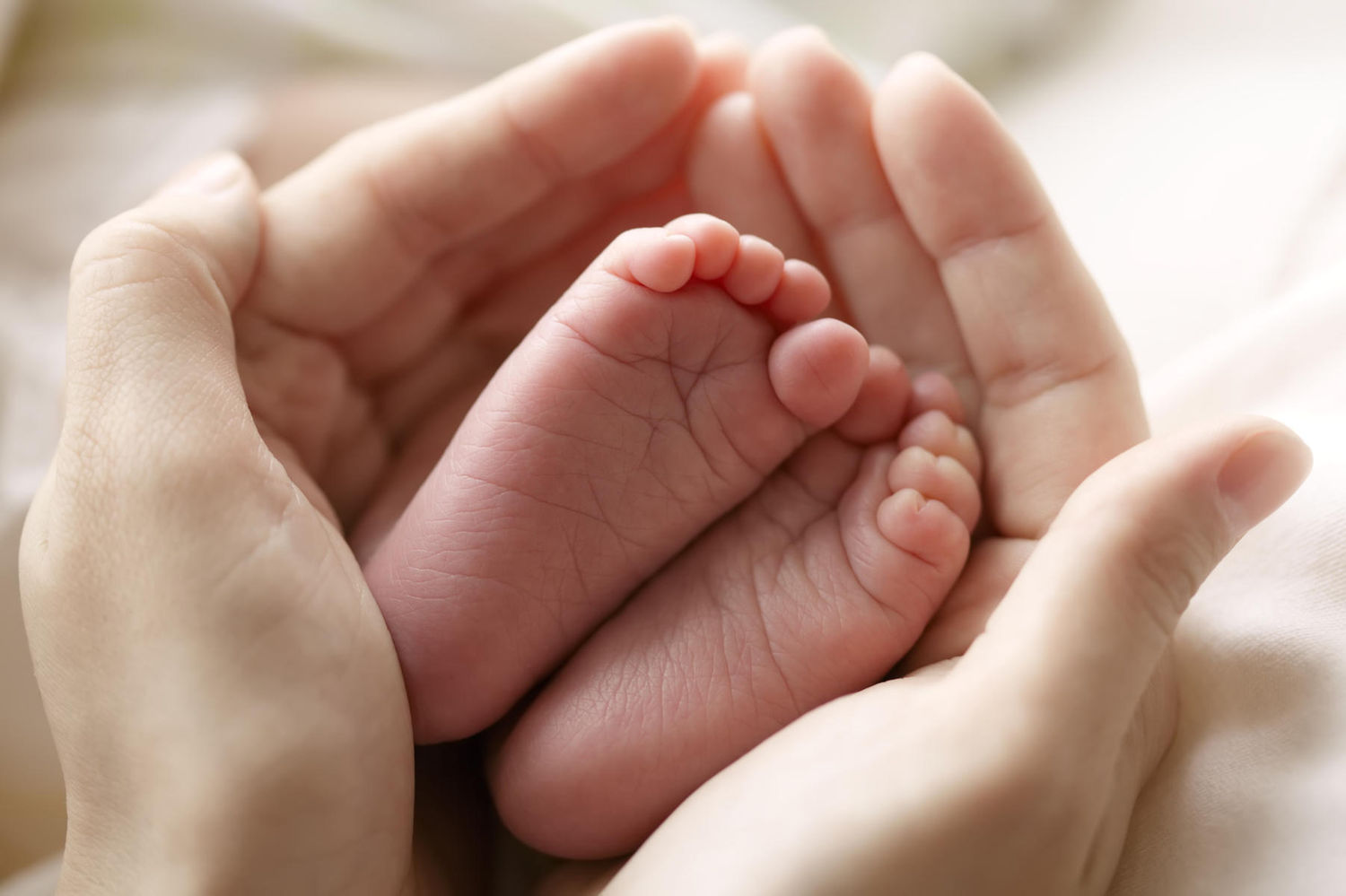 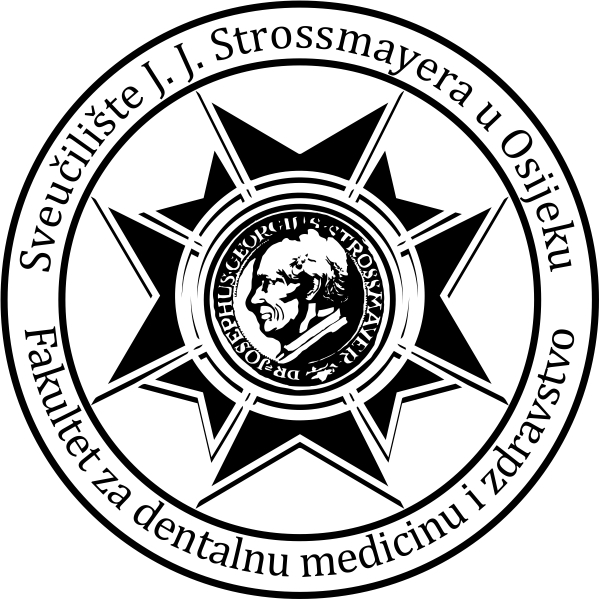 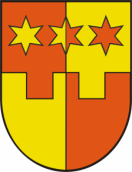 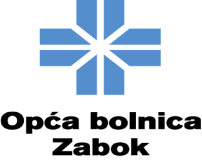